The Rich Young Ruler Mark 10:17-31What must I do to Inherit Eternal Life?
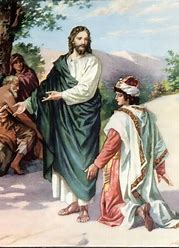 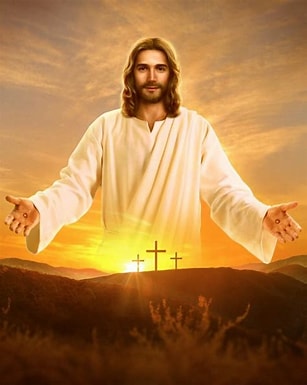 Introduction:  Questions That you must answer
Do you or have you ever had a sin that you know is wrong, but you do it anyway?    Sin is Destructive Spritually, Mentally, and Phyiscally 

Eteranl Life comes with a cost but so does Sin  
How does Sin impact your relationships with Christ, His Church, family, and your relationship with yourself? 

Do you have a sin or sins that you have not repented of?    

There is a reason why the wages of sin brings forth a spiritual dealth.  

Is there a sin or sins that you will not give up for Chirst?
There is Hope and there is a Way!
Our Nation, world, families, and individuals have lost hope.  

It starts with you to decide whether you will  you want peace and the light that only comes through Christ.  Or do you like the destructive nature of sin.  

Today, I want you to put yourself in the shoes of the Rich Young Ruler.  

John 14:6 I am the way, the truth, and the life, no one comes to the Father except through me?    
Are you tired of trying to do it your way?  Matt 6:24 cannot serve two masters!
  
For what profit is it to man if he gains the whole world and is himself destroyed or lost?  Luke 9:25
Must Remember
Galattions 6:7-8 Do not be Deceived:  What I sow is what I reap.
   
Today, I want you to put yourself in the shoes of the Rich Young Ruler.  Put yourself in the story and ask what is it that I will not give up  so that I can commit my life to Jesus!  

Cannot serve two Masters Matthew 6:24     
Examples of man trying to hide sin.  But guess what cannot hide from God.  Sin is darkness but Jesus is the light and the light we esposes sin
The Rich Yong Ruler
Had it going on from a wordly point of veiw.   

Ruler at a young agge, Educated, Weathly, Young, Religious, Intelligent 

However, after hearing Jesus teching he relealized He was missing something and wanted to get Eternall Life that Jeusus was talking about 
   
He asked a very important question?  What must I do to Inheirt Eternal Life?  

I wish more young people and people in general were asking this same question today.  How would we respond?    Too many Americans and people around the world do not believe in internal life.
Three Lessons from The Rich Yong Ruler
1.  He was seeking ther truth and he had an interest in learning about Jeuss and he regonized the authority of Jesus.     

2.  He did not see his own faults because he was judging based on his own or the world’s standard.   

3.  The most fatal mistake was after Jesus answered his question he rejected Chirst and went away sorrorful.
We cannot save ourselves
This young man was proud that he havd kept the 6 things that Jesus confronted him with but he missed the point.  

Jesus knew his heart and he knows yours right now.  

We cannot save ourselves with works.  Titus 3:5      

He did not see his own faults because he was judging based on his own or the world’s standard.  Being a good person will not get me Eternal Life.

Having the wrong attitude toward Sin will not get you Eteranl life
Conclusion
What sin or sins are you not willing to give up?   

What sin is worth losing your soul?  

We do not fight the battle of Faith alone.  We have God the Fahter,  our Savior Jesus Chist, Holy Spirit, His Church, our brothers and sisters to love, encourage, help, and to admonish us as required.    

We are in a Spirtual War Chirst has won that war and you can become part of His Army

If you live your life without God, you will fail and you will not be happy!
Conclusion
Arise and be Baptized for the remmision of your sins calling on the name of the Lord.  

Confess and Repent of your sin or sins and ask the Lord to help you fight the fight of faith.  

II Chronicles 7:29 (NKJV)If My people who are called by My name will humble themselves and pray and seek My face, and turn from their wicked ways, then I will hear from heaven and will forgive their sin and heal their land.  

It starts with you, and you must decide!